TEMPLATE ePOSTERS: Example of structure and formatting of ePoster
Author Names: Author Name (1); Author Name (2); Author Name (3); Author Name (4); [...]
Institute/Organization:1. Affiliation; 2. Affiliation; 3. Affiliation; 4. Affiliation; [...]
1. Intruduction
This template is fully editable and serves only to exemplify an appropriate structure and formatting in order to promote good visualization and correct reading of the information on the screen. The author is free to follow this structure or customize it, as long as he takes into account that his visibility will not be compromised, assuming this responsibility.The recommendations contained in this template serve only as a reference and support to the authors and are not necessarily mandatory.
4. Typography Recommendations
For good reading in digital media, it is recommended to use sans-serif text fonts such as Arial and/or Helvetica and avoid using serif fonts (Times New Roman, for example).







Serif text fonts are distinguished by the ornaments they have at the ends of the letters, which are pleasant in printed formats but, on the contrary, impair readability in digital formats.
For the sake of hierarchy in the content, titles, subtitles and the body of the text must be distinguished from each other by their size or thickness (bold). The body text of this template is in font size ’12’ and text font Arial.
Keep in mind that the perception of font size may vary depending on the text font you use.
Example 1 (Font size '12', Arial) – Optimal readability - Body text in this font size promotes an effective reading level. Titles and subtitles may be larger in size (at the authors' discretion).
Example 2 (Font size ’8’, Arial) – Minimum legibility for reading on screen. Smaller texts such as bibliographic references or footnotes should not be smaller than this size.
2. Size of the Poster (Vertical)
The Poster must be created with 1080x1920 pixels, corresponding to a size ratio equal to 38.1 x 67,73 cm (width x height), with vertical orientation.
This template is already configured with this size. However, if the author uses this template only as a reference and wants to create his poster in a new Powerpoint document, he can adjust the size manually by clicking on the structure tab and then on “Slide Size”.
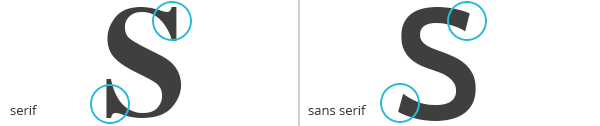 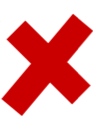 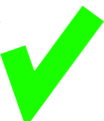 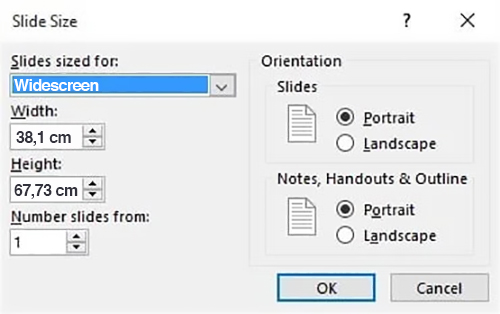 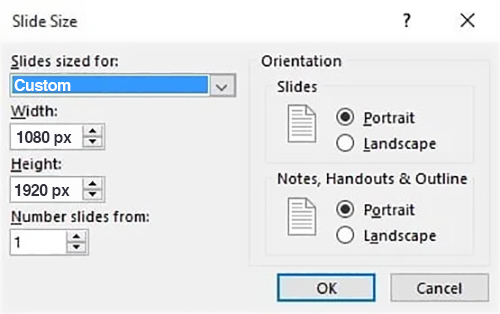 5. Image Quality
When placing images on the poster, you must pay attention to their quality in relation to the desired size or dimensioning.
Low resolution images should be smaller in size.
3. Content Structure
“Breaking” very long texts into two columns makes them easier to read, as they prevent the reader from getting lost between the lines of text. It is therefore recommended that long blocks of information be divided into columns. And smaller blocks can take up all the useful space on the page.
The arrangement of images will always depend on the emphasis the author wants to give them. They can be the width of a column, half of it, or the entire usable width of the page.
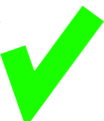 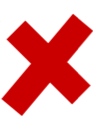 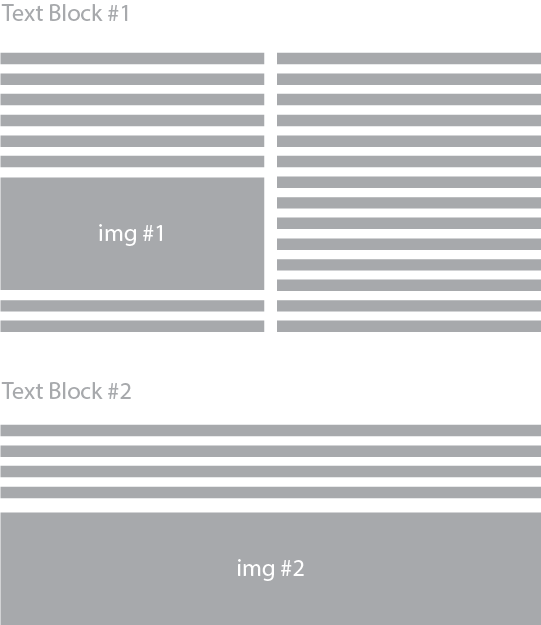 6. Final Considerations
The poster must be saved in PDF format and sent by email.
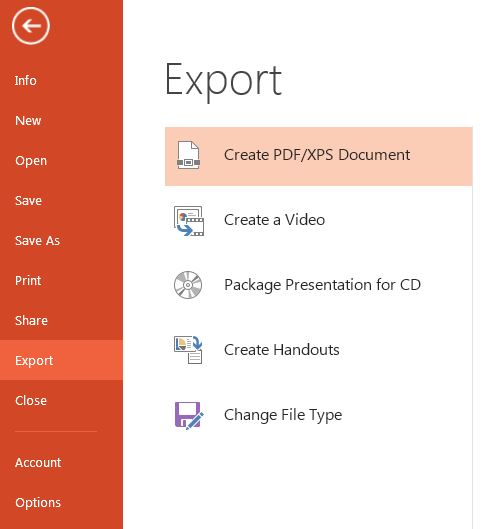 Space for bibliographic references and notes
A. Lorem ipsum dolor sit amet, consectetur adipiscing elit. Nunc quis lectus sit amet ipsum aliquam tristique.
B. Nunc quis lectus sit amet ipsum aliquam tristique.
C. Quisque quis massa pretium, blandit augue vitae, bibendum nisl.